KHỞI ĐỘNG
Xem video và đoán nội dung bài học hôm nay?
BÀI 36. CÁC QUY LUẬT DI TRUYỀN CỦA MENDEL
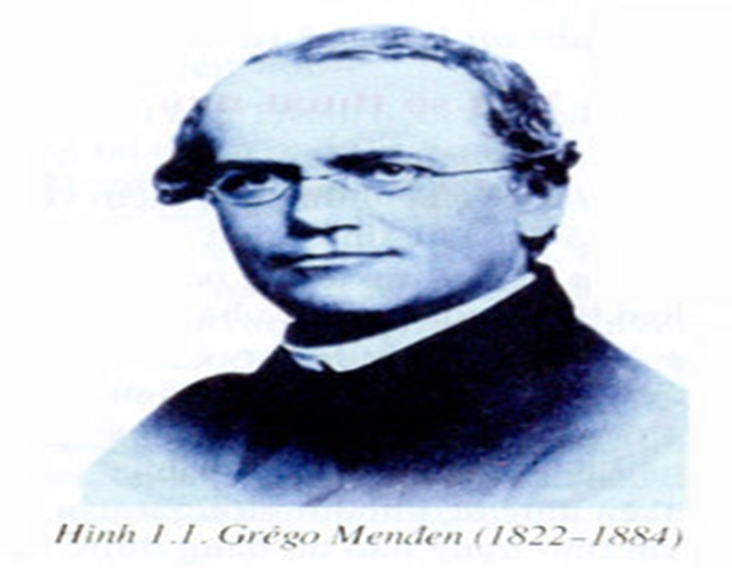 Gregor Johann Mendel
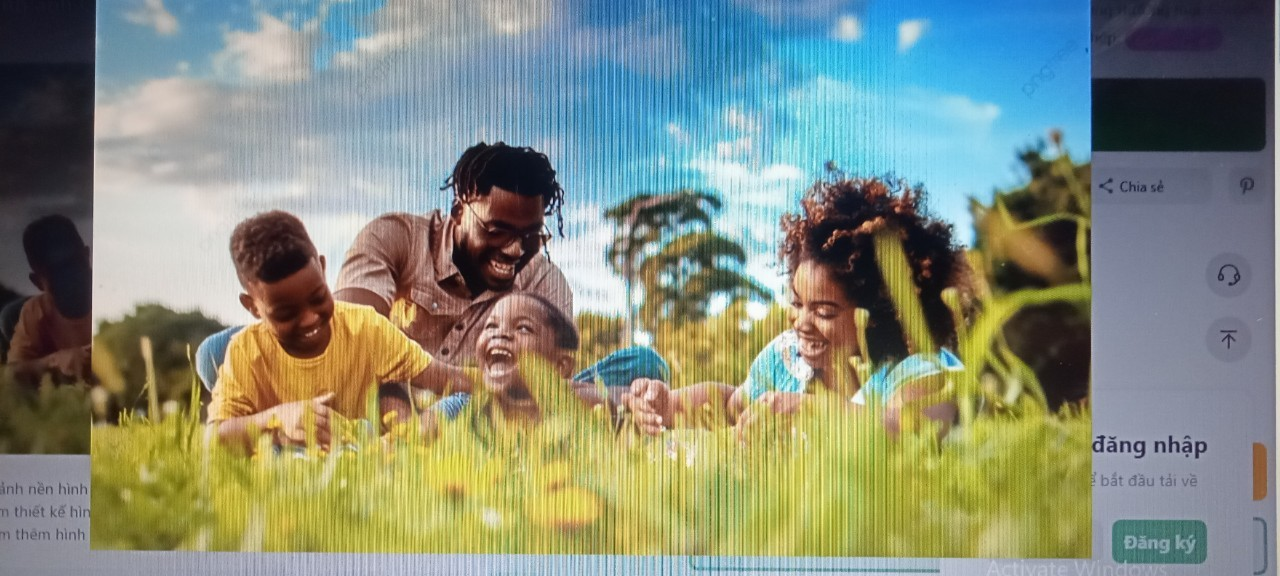 Một cặp vợ chồng tóc xoăn sinh được hai người con, người con thứ nhất có kiểu tóc xoăn giống bố mẹ, người con thứ hai có kiểu tóc thẳng. Vậy đặc điểm về kiểu tóc của bố mẹ được truyền cho con cái như thế nào?
BÀI 36. CÁC QUY LUẬT DI TRUYỀN CỦA MENDEL
HÌNH THÀNH KIẾN THỨC
NỘI DUNG
I - MENDEL VÀ THÍ NGHIỆM LAI MỘT CẶP TÍNH TRẠNG
Tìm hiểu phương pháp nghiên cứu của Mendel
Thí nghiệm lai một cặp tính trạng của Mendel
Phân biệt một số thuật ngữ và giải thích một số kí hiệu thường dung trong di truyền học
Tìm hiểu về phép lai phân tích
II – THÍ NGHIỆM LAI HAI CẶP TÍNH TRẠNG
MỤC TIÊU
Nêu được ý tưởng của Mendel là cơ sở cho những nghiên cứu về di truyền (gene).
Dựa vào thí nghiệm lai một cặp tính trạng, nêu được các thuật ngữ trong nghiên cứu các quy luật di truyền.
Phân biệt, sử dụng được một số kí hiệu trong nghiên cứu di truyền học (P, F…..)
Dựa vào công thức lai một cặp tính trạng và kết quả lai trong thí nghiệm của Mendel, phát biểu được quy luật phân li; giải thích được kết quả thí nghiệm theo Mendel.
Trình bày được thí nghiệm lai phân tích. Nêu được vai trò của phép lai phân tích.
- Dựa vào công thức lai hai cặp tính trạng và kết quả lai trong thí nghiệm của Mendel, phát biểu được quy luật phân li độc lập và tổ hợp tự do. Giải thích được kết quả thí nghiệm theo Mendel.
BÀI 36. CÁC QUY LUẬT DI TRUYỀN CỦA MENDEL
I - MENĐEL VÀ THÍ NGHIỆM LAI MỘT CẶP TÍNH TRẠNG
1. Tìm hiểu phương pháp nghiên cứu của Mendel
TRÒ CHƠI HỘP QUÀ BÍ MẬT
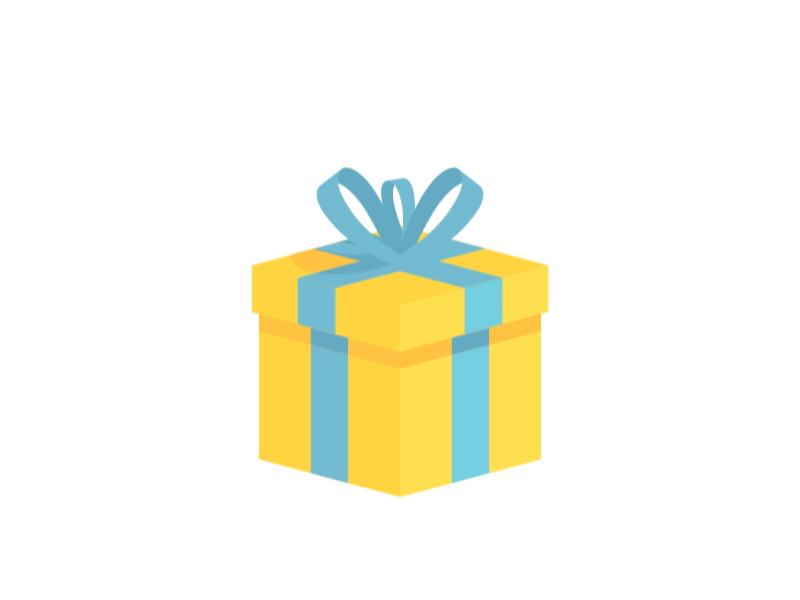 Câu 1. Ai là người đặt nền móng cho di truyền học hiện đại?
Một cây bút
Gregor Johann Mendel
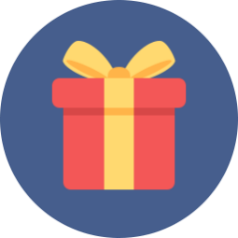 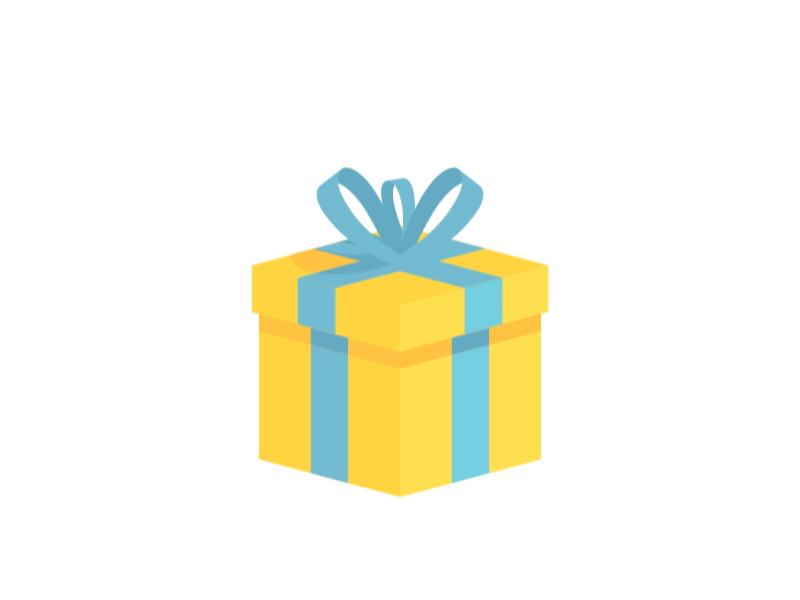 Câu 2. Mendel sinh  năm nào và mất năm nào? Quê hương của ông ở đâu?
Một chiếc kẹo
1822-1884
Ông sinh ra tại Vương quốc Áo, nay thuộc cộng hòa Séc
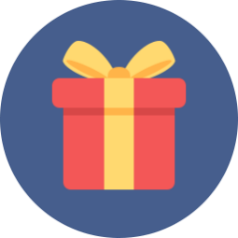 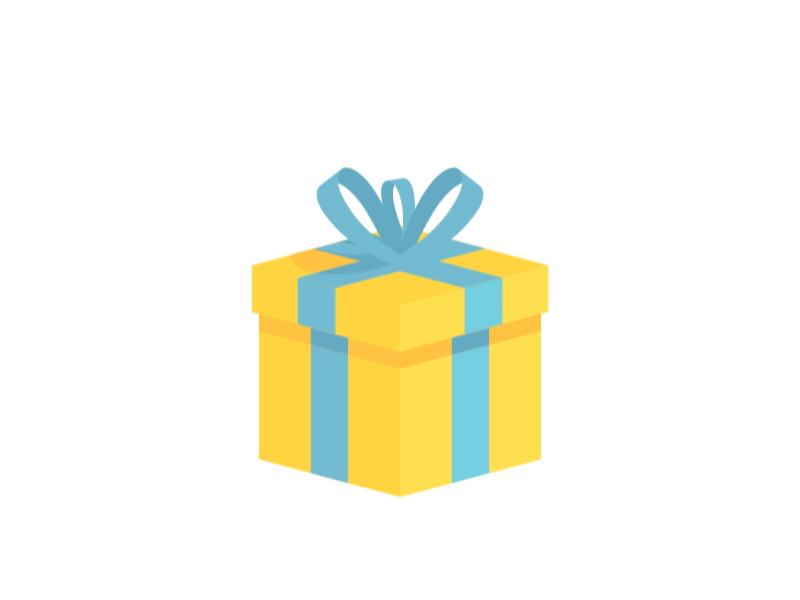 Câu 3. Đối tượng nghiên cứu trong các thí nghiệm của Mendel là gì?
Một tràng pháo tay
Cây đậu hà lan
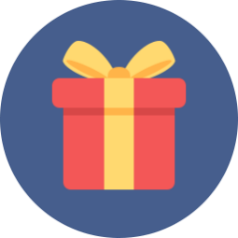 Câu 4. Đậu Hà Lan có đặc điểm gì đặc biệt để được chọn làm đối tượng nghiên cứu trong thí nghiệm của Mendel?
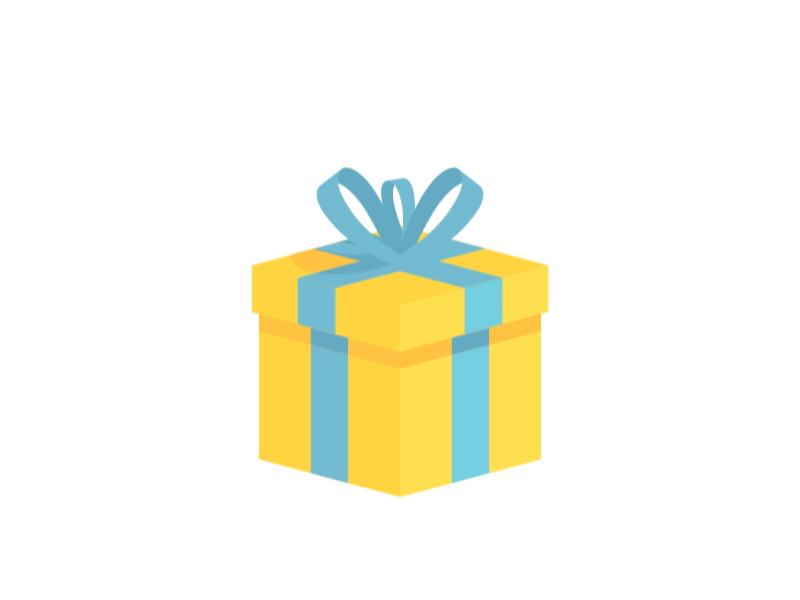 Một cây bút
Có nhiều biến dị, tự thụ phấn nghiêm ngặt, hoa lưỡng tính, thời gian sinh trưởng ngắn, số lượng cá thể đời con lớn, có nhiều tính trạng tương phản.
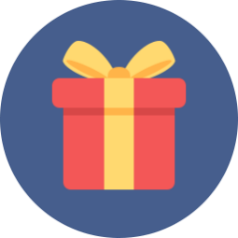 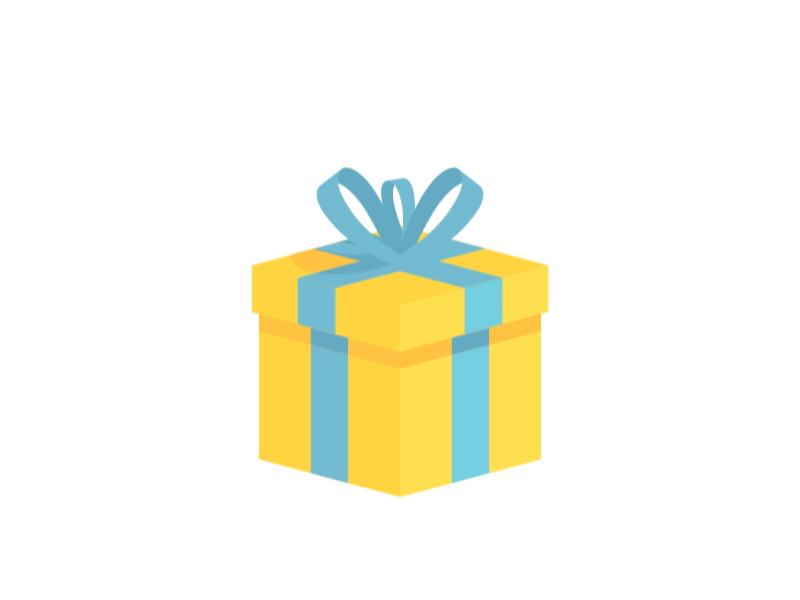 Câu 5. Mendel đã sử dụng phương pháp nghiên cứu nào?
Một quả táo
Lựa chọn đối tượng, tiếp cận thực nghiệm và định lượng, phương pháp lai và phân tích con lai, vận dụng toán xác xuất.
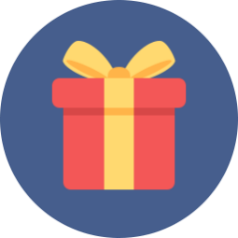 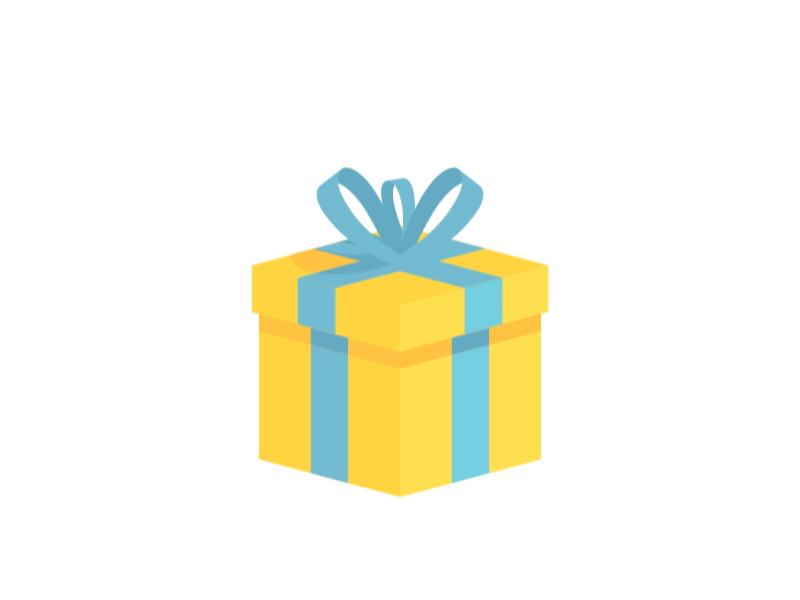 Câu 6. Mendel sử dụng phương pháp nghiên cứu trên để giải thích điều gì?
Một chiếc kẹo
Giải thích sự phân li kiểu hình ở đời con
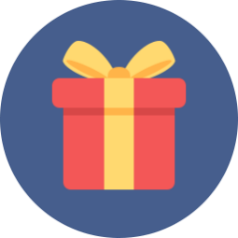 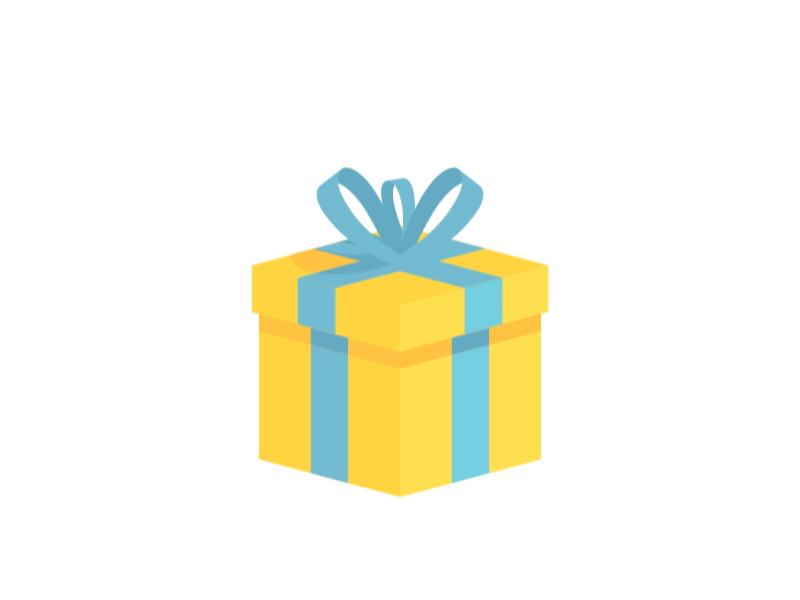 Câu 7. Mendel đã giải thích sự phân li ở đời con như thế nào?
You are given 4 candies
Bố mẹ truyền cho con những nhân tố riêng biệt gọi là nhân tố di truyền, các nhân tố này không bị mất đi mà giữ nguyên ở thế hệ sau.
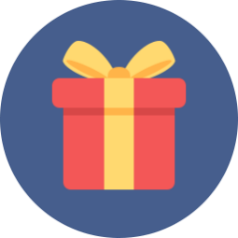 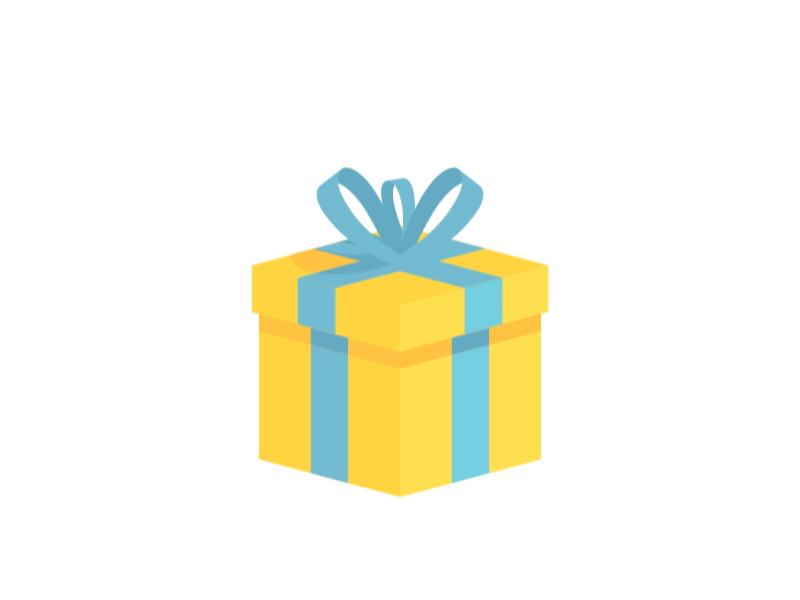 Câu 8. Mendel đã đóng góp gì cho di truyền học hiện đại?
Một chiếc kẹo
Ông đã đưa ra ý tưởng về gene cho nghiên cứu di truyền học hiện đại.
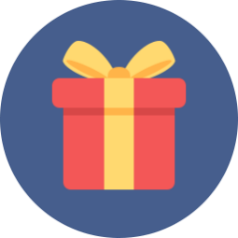 BÀI 36. CÁC QUY LUẬT DI TRUYỀN CỦA MENDEL
I-MENĐEL VÀ THÍ NGHIỆM LAI MỘT CẶP TÍNH TRẠNG
1. Tìm hiểu phương pháp nghiên cứu của Mendel
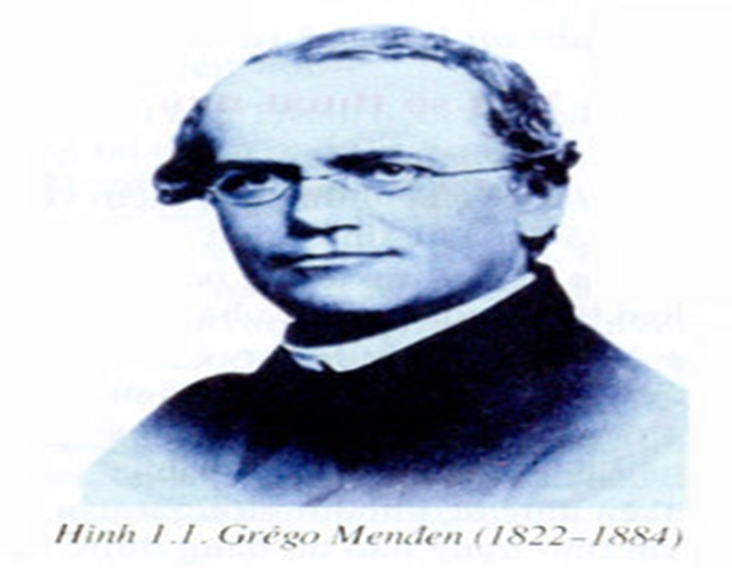 Gregor Johann Mendel (1822 – 1884)
BÀI 36. CÁC QUY LUẬT DI TRUYỀN CỦA MENDEL
I - MENĐEL VÀ THÍ NGHIỆM LAI MỘT CẶP TÍNH TRẠNG
1. Tìm hiểu phương pháp nghiên cứu của Mendel
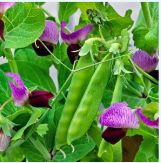 - Đối tượng nghiên cứu: Đậu Hà Lan
Tại sao Mendel chọn đậu Hà Lan làm đối tượng thí nghiệm?
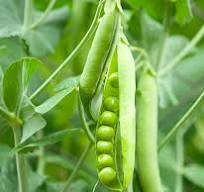 Vì: 
- Hoa lưỡng tính, tự thụ phấn nghiêm ngặt; 
Thời gian sinh trưởng, phát triển ngắn; dễ trồng, dễ theo dõi;
- Có nhiều biến dị, số lượng cá thể đời con lớn;
- Có nhiều cặp tính trạng tương phản
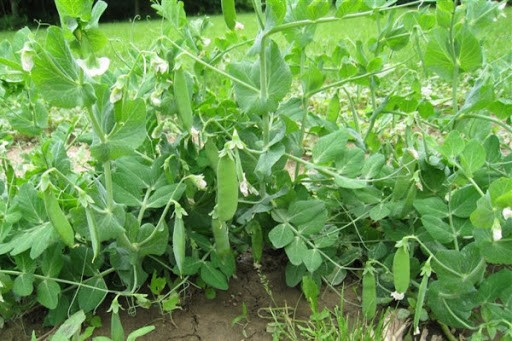 PHIẾU HỌC TẬP SỐ 1
Nhóm…………………..
HOẠT ĐỘNG NHÓM
Bảng 36.1. Bảy cặp tính trạng khác nhau ở cây đậu hà lan
Quan sát Bảng 36.1, hãy gọi tên các cặp tính trạng khác nhau mà Mendel thực hiện thí nghiệm lai trên cây đậu Hà Lan
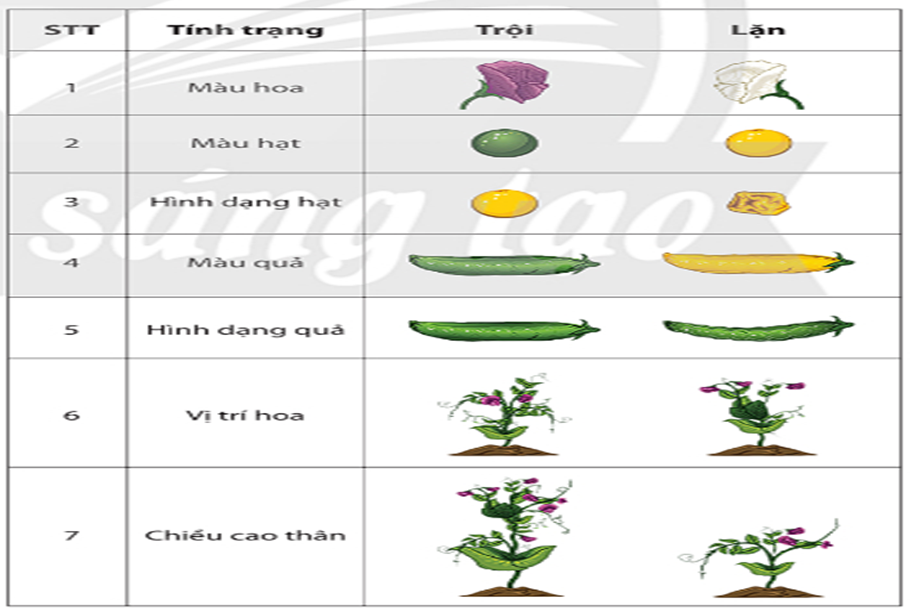 Hoàn thành bằng cách dán các từ cho sẵn vào ô tương ứng
Bảng 36.1. Bảy cặp tính trạng khác nhau ở cây đậu hà lan
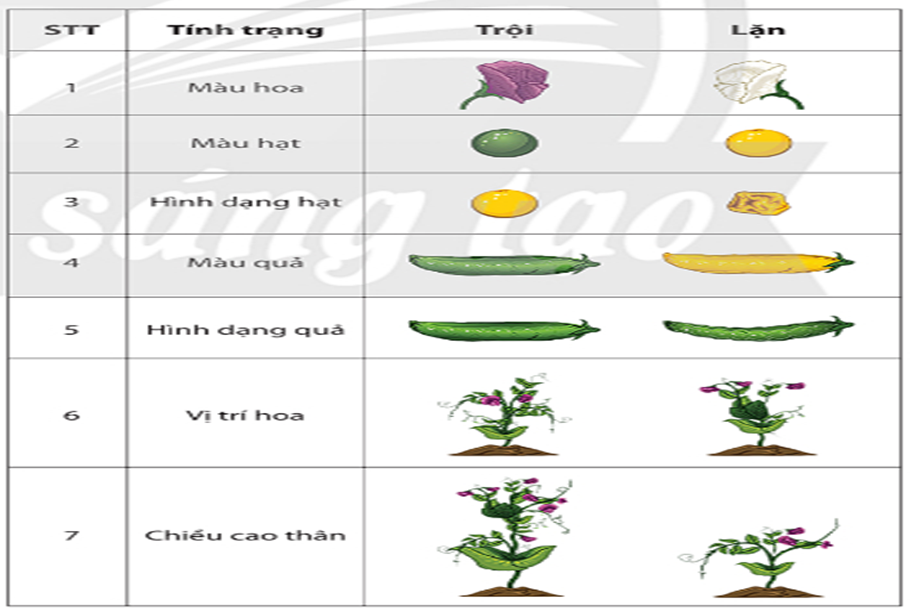 Tím
Trắng
Xanh
Vàng
Tròn
Méo
Vàng
Xanh
Bé
To
Trên thân cành
Trên ngọn cành
Thấp
Cao
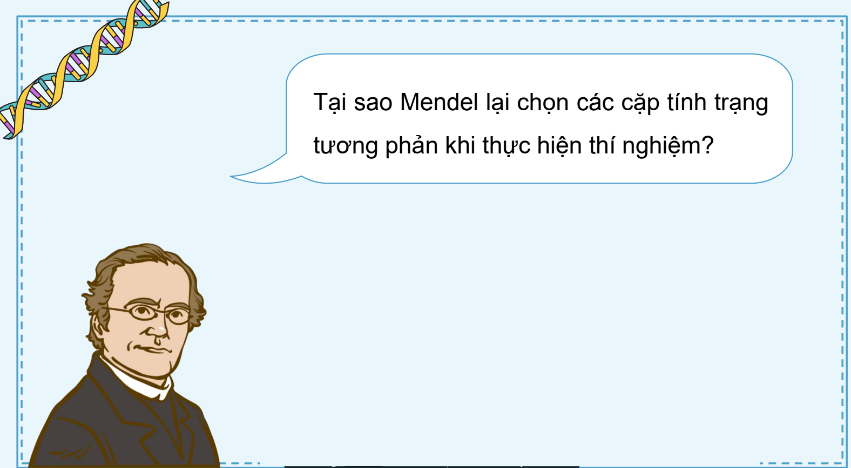 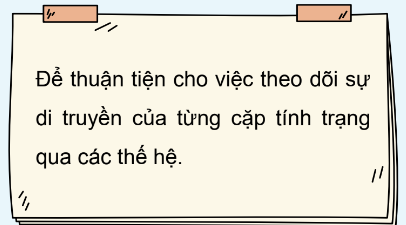 BÀI 36. CÁC QUY LUẬT DI TRUYỀN CỦA MENDEL
I - MENĐEL VÀ THÍ NGHIỆM LAI MỘT CẶP TÍNH TRẠNG
1. Tìm hiểu phương pháp nghiên cứu của Mendel
Phương pháp nghiên cứu:
- Bằng cách lựa chọn đối tượng, tiếp cận thực nghiệm và định lượng trong nghiên cứu, Mendel đã tiến hành hàng nghìn phép lai khác nhau và phân tích con lai
- Vận dụng toán xác xuất để giải thích cho sự xuất hiện tỉ lệ phân li kiểu hình ở đời con
Em hãy nêu kết luận (nhận định) của Mendel sau khi tiến hành hàng nghìn các phép lai khác nhau?
Mendel đã đưa ra nhận định: bố mẹ truyền cho con những nhân tố riêng biệt được gọi là nhân tố di truyền , các nhân tố này không bị mất đi mà giữ nguyên ở thế hệ sau.
Kết quả thí nghiệm giúp ông đưa ra học thuyết di truyền hạt với 2 quy luật di truyền cơ bản ( quy luật phân li và quy luật phân li độc lập)
BÀI 36. CÁC QUY LUẬT DI TRUYỀN CỦA MENĐEL
I - MENĐEL VÀ THÍ NGHIỆM LAI MỘT CẶP TÍNH TRẠNG
1. Tìm hiểu phương pháp nghiên cứu của Menđel
Ý tưởng của Menđel đã cống hiến gì cho di truyền học?
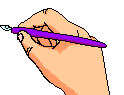 - Bằng cách lựa chọn đối tượng, tiếp cận thực nghiệm và định lượng trong phương pháp lai và phân tích con lai, ý tưởng của Mendel là cơ sở cho những nghiên cứu về nhân tố di truyền (gene).
BÀI 36. CÁC QUY LUẬT DI TRUYỀN CỦA MENDEL
I - MENĐEL VÀ THÍ NGHIỆM LAI MỘT CẶP TÍNH TRẠNG
1. Tìm hiểu phương pháp nghiên cứu của Mendel
2. Thí nghiệm lai một cặp tính trạng của Mendel
2. Thí nghiệm lai một cặp tính trạng của Mendel
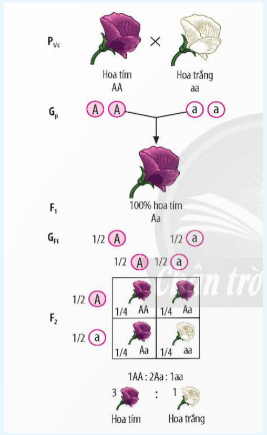 - Từ thông tin Hình 36.1, thực hiện các yêu cầu sau
a) Trình bày thí nghiệm lai một cặp tính trạng của Mendel.
b) Gọi tên kí hiệu P, F1, F2, GP, GF1.
Hình 36.1. Thí nghiệm lai một cặp tính trạng màu sắc hoa ở đậu hà lan của Mendel
Thí nghiệm
Mendel đã tiến hành:
Tạo giống đậu hà lan thuần chủng.
Giao phấn giữa các giống đậu hà lan thuần chủng khác nhau về cặp tính trạng tương phản.
Cho cây ở F1 tự thụ phấn thu được kết quả F2.
Thống kê phân tích số liệu thu được ở F2.
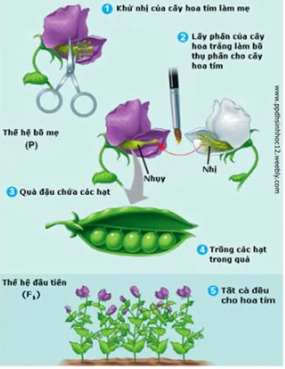 2. Thí nghiệm lai một cặp tính trạng của Mendel
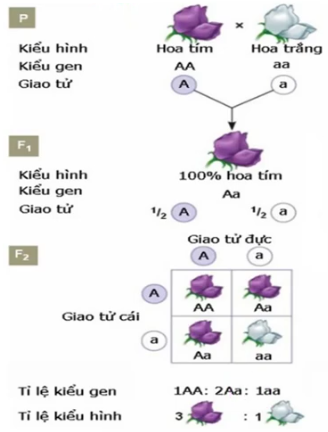 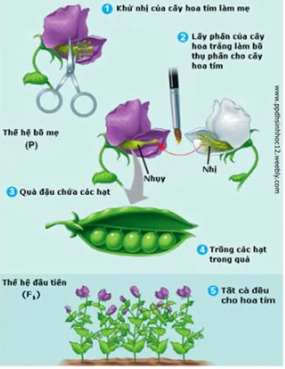 2. Thí nghiệm lai một cặp tính trạng của Mendel:
Giải thích kết quả thí nghiệm:
Ông cho rằng, mỗi tính trạng trên cơ thể do một cặp nhân tố di truyền (gene) qui định.
Trong tế bào sinh dưỡng, các cặp nhân tố di truyền tồn tại thành từng cặp.
Ông giải thích rằng các nhân tố di truyền phân li trong quá trình phát sinh giao tử và tổ hợp lại trong thụ tinh. Đó là cơ chế di truyền các tính trạng.
Ông dùng chữ cái .....
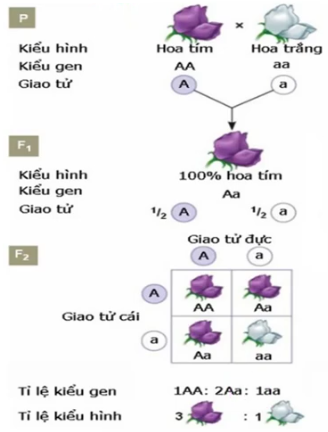 A: Hoa tím;     a: Hoa trắng
PT/C:    Hoa tím  x Hoa trắng
  AA	aa
Gp:           A               a
F1 :       Aa (100% hoa tím)
F1 x F1 : Hoa tím  x  Hoa tím
                  Aa                 Aa
GF1:  ½ A : ½ a       ½ A : ½ a
F2:    ¼ AA : 2/4 Aa : ½ aa             (1AA : 2Aa : 1aa)
TLKH: 3 hoa tím : 1 hoa trắng
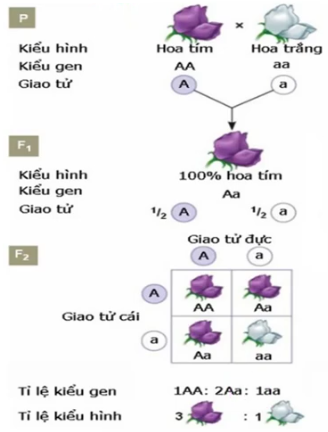 2. Thí nghiệm lai một cặp tính trạng của Mendel:
Thí nghiệm lai tính trạng chiều cao thân:
A: Thân cao    ;    a: Thân thấp
PT/C:            Thân cao    x     Thân thấp
           AA	                 aa
Gp:                   A                       a
F1 :             Aa (100% Thân cao)
F1 x F1 :     Thân cao        x     Thân cao
                       Aa                          Aa
GF1:          ½ A : ½ a              ½ A : ½ a
F2:        ¼ AA : 2/4 Aa : ½ aa  (1AA : 2Aa : 1aa)
TLKH:    3 Thân cao : 1 Thân thấp
2. Thí nghiệm lai một cặp tính trạng của Mendel:
Thí nghiệm lai màu sắc hạt:
B: Hạt vàng    ;    b: Hạt xanh
PT/C:            Hạt vàng    x     Hạt xanh
           BB	                 bb
Gp:                   B                       b
F1:             Bb (100% Hạt vàng)
F1 x F1:     Hạt vàng        x        Hạt vàng
                       Bb                          Bb
GF1:          ½ B : ½ b              ½ B : ½ b
F2:        ¼ BB : 2/4 Bb : ½ bb  (1BB : 2Bb : 1bb)
TLKH:    3 Hạt vàng : 1 Hạt xanh
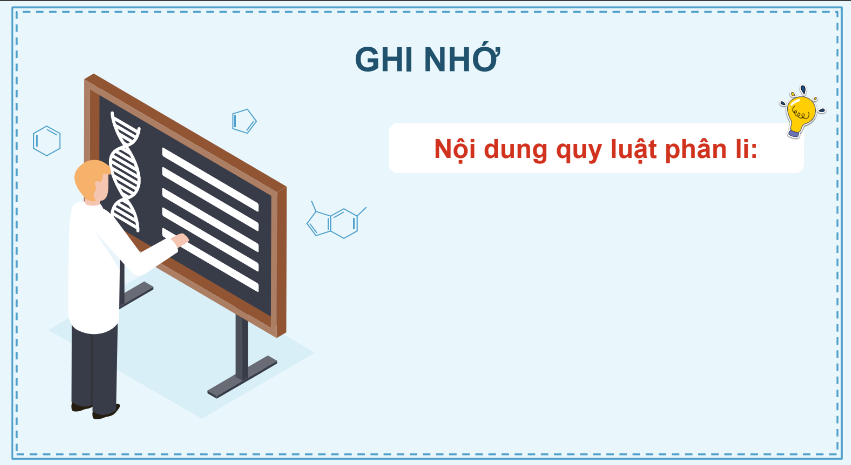 Mỗi tính trạng do một cặp nhân tố di truyền quy định.
Trong quá trình phát sinh giao tử, mỗi nhân tố di truyền trong cặp nhân tố di truyền phân li về một giao tử. Mỗi giao tử chỉ chứa một trong hai nhân tố di truyền của cặp nhân tố di truyền.
Một cặp vợ chồng tóc xoăn sinh được hai người con, người con thứ nhất có kiểu tóc xoăn giống bố mẹ, người con thứ hai có kiểu tóc thẳng. Vì sao?
Một cặp vợ chồng tóc xoăn sinh được hai người con, người con thứ nhất có kiểu tóc xoăn giống bố mẹ, người con thứ hai có kiểu tóc thẳng là do: Ở người, gene quy định tóc xoăn là trội so với tóc thẳng.
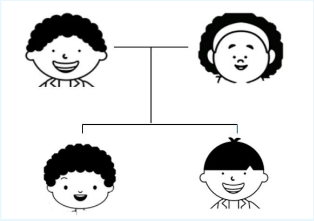 - Người con tóc xoăn được bố mẹ truyền cho allele trội quy định tóc xoăn.
- Người con tóc thẳng nhận từ bố mẹ allele lặn quy định tóc thẳng.
Sự di truyền này tuân theo Quy luật phân li của Mendel.
BÀI 36. CÁC QUY LUẬT DI TRUYỀN CỦA MENDEL
I - MENĐEL VÀ THÍ NGHIỆM LAI MỘT CẶP TÍNH TRẠNG
1. Tìm hiểu phương pháp nghiên cứu của Mendel
2. Thí nghiệm lai một cặp tính trạng của Mendel
3. Phân biệt một số thuật ngữ và giải thích một số kí hiệu thường dùng trong di truyền học
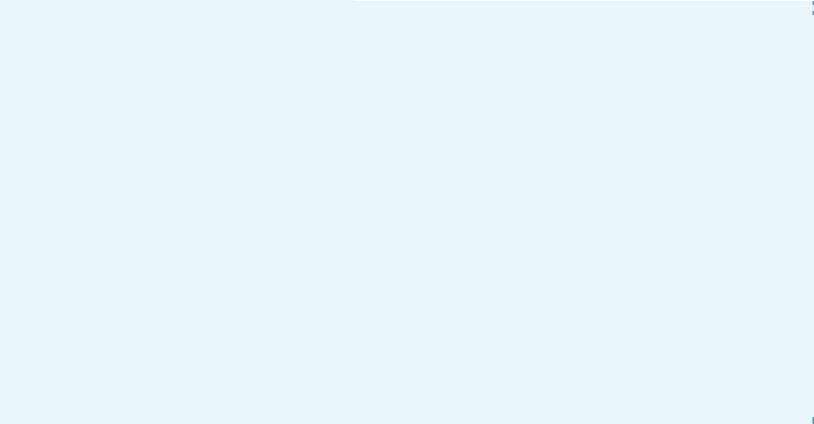 CỘT B
CỘT A
a. Hai trạng thái biểu hiện khác nhau của cùng một tính trạng
1.Tính trạng
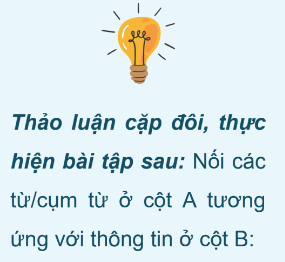 b. Tổ hợp các gene quy định kiểu hình của cơ thể
2. Nhân tố di truyền
c. Nhân tố qui định tính trạng của sinh vật
3. Cơ thể thuần chủng
d. Đặc điểm hình thái, cấu tạo, sinh lí của cơ thể
e. Là tổ hợp các tính trạng của cơ thể được biểu hiện ra bên ngoài
4. Cặp tính trạng tương phản
f. Dòng có các thế hệ sau đồng nhất với nhau và với bố mẹ về một vài tính trạng nào đó
5. Tính trạng trội
g. Cơ thể có đặc tính di truyền đồng nhất và ổn định về một tính trạng nào đó, các thế hệ con cái sinh ra giống nhau và giống với thế hệ trước ( không phân li kiểu hình, kiểu gene)
6. Tính trạng lặn
7. Kiểu hình
h. Tính trạng biểu hiện ở F1
8. Kiểu gene
i. Các trạng thái khác nhau của cùng một gene
9. Allele
k. Tính trạng không được biểu hiện ở F1 mà chỉ được biểu hiện ở F2 trong thí nghiệm lai một cặp tính trạng của Mendel
10. Dòng thuần
3. Phân biệt một số thuật ngữ và giải thích một số kí hiệu thường dùng trong di truyền học
d. Đặc điểm hình thái, cấu tạo, sinh lí của cơ thể
1.Tính trạng
Ví dụ: 
+ Đậu Hà lan: hoa tím, quả lục, thân cao, …
+ Ở người: mắt nâu, da trắng, mắt hai mí, …
2. Nhân tố di truyền
c. Nhân tố qui định tính trạng của sinh vật
P:       Hoa tím      x      Hoa tím
               AA                     AA
F1:         AA (100% hoa tím)
3. Phân biệt một số thuật ngữ và giải thích một số kí hiệu thường dùng trong di truyền học
g. Cơ thể có đặc tính di truyền đồng nhất và ổn định về một tính trạng nào đó, các thế hệ con cái sinh ra giống nhau và giống với thế hệ trước ( không phân li kiểu hình, kiểu gene)
3. Cơ thể thuần chủng
P:       Hoa tím      x      Hoa tím
               AA                     AA
F1:         AA (100% hoa tím)
3. Phân biệt một số thuật ngữ và giải thích một số kí hiệu thường dùng trong di truyền học
4. Cặp tính trạng tương phản
a. Hai trạng thái biểu hiện khác nhau của cùng một tính trạng
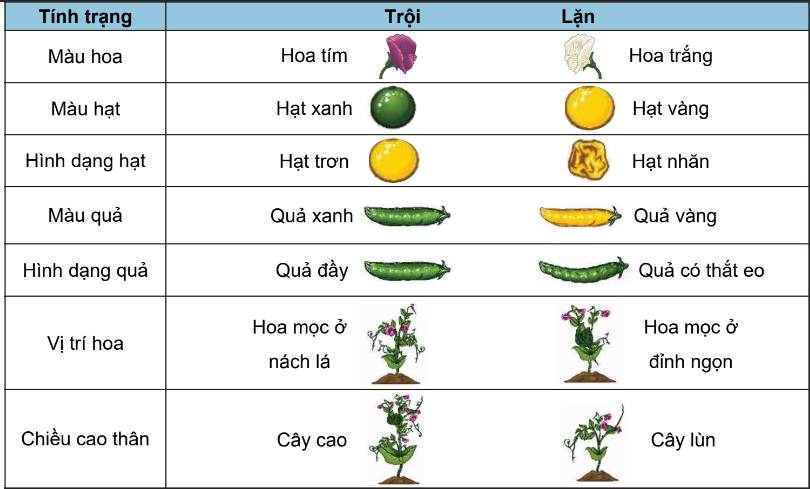 3. Phân biệt một số thuật ngữ và giải thích một số kí hiệu thường dùng trong di truyền học
h. Tính trạng biểu hiện ở F1
5. Tính trạng trội
A: Hoa tím;   a: Hoa trắng
PTC: Hoa tím  x  Hoa trắng 
             AA              aa
Gp:         A               a
F1 :       Aa (100% hoa tím)
F1 x F1 : Hoa tím   x  Hoa tím
                   Aa          Aa
GF1:   ½ A : ½ a      ½ A : ½ a
F2:     ¼ AA : 2/4 Aa : ½ aa        (1AA : 2Aa :1aa)
TLKH: 3 hoa tím :1 hoa trắng
k. Tính trạng không được biểu hiện ở F1 mà chỉ được biểu hiện ở F2 trong thí nghiệm lai một cặp tính trạng của Mendel
6.Tính trạng lặn
3. Phân biệt một số thuật ngữ và giải thích một số kí hiệu thường dùng trong di truyền học
e. Là tổ hợp các tính trạng của cơ thể được biểu hiện ra bên ngoài
7. Kiểu hình
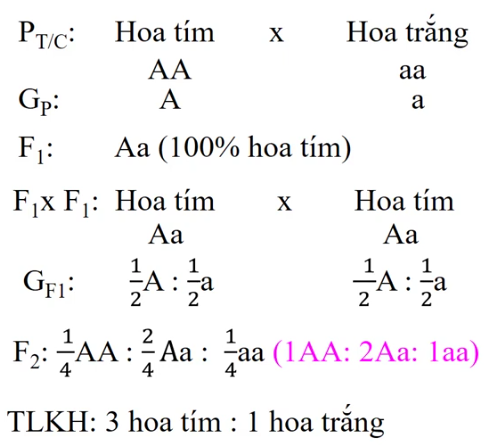 b. Tổ hợp các gene quy định kiểu hình của cơ thể
8. Kiểu gene
3. Phân biệt một số thuật ngữ và giải thích một số kí hiệu thường dùng trong di truyền học
i. Các trạng thái khác nhau của cùng một gene
9. Allele
P:       Hoa tím      x      Hoa tím
               AA                     AA
f. Dòng có các thế hệ sau đồng nhất với nhau và với bố mẹ về một vài tính trạng nào đó
10. Dòng thuần
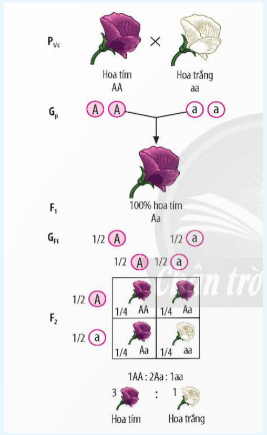 PT/C: bố mẹ thuần chủng
x: Phép lai
GP: Giao tử của bố mẹ
F1: Thế hệ thứ nhất được sinh ra từ P
F2: Thế hệ con được sinh ra từ F1
GF1: Giao tử của F1
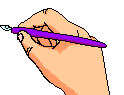 BÀI 36. CÁC QUY LUẬT DI TRUYỀN CỦA MENDEL
I - MENĐEL VÀ THÍ NGHIỆM LAI MỘT CẶP TÍNH TRẠNG
1. Tìm hiểu phương pháp nghiên cứu của Mendel
2. Thí nghiệm lai một cặp tính trạng của Mendel
3. Phân biệt một số thuật ngữ và giải thích một số kí hiệu thường dùng trong di truyền học
4. Tìm hiểu về phép lai phân tích
4. Tìm hiểu về phép lai phân tích
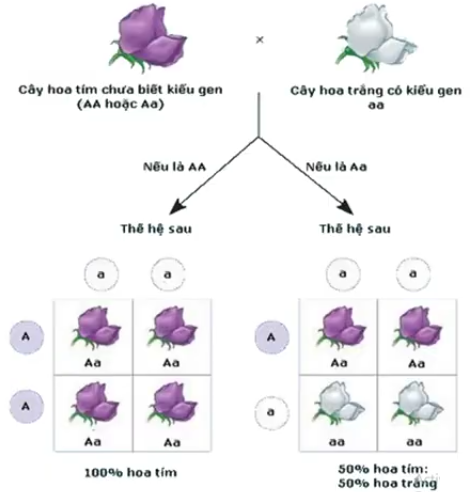 Quan sát hình 36.2 hãy:
- Trình bày phép lai phân tích của mendel
- Từ đó, nêu khái niệm và vai trò của phép lai phân tích
4. Tìm hiểu về phép lai phân tích
Trường hợp 1:
Nếu kết quả Fa đồng tính (100% hoa tím) thì cây hoa tím có kiểu gene AA (đồng hợp tử trội)
PT/C:   Hoa tím  x Hoa trắng
  AA	aa
Gp:           A               a
Fa :       Aa (100% hoa tím)
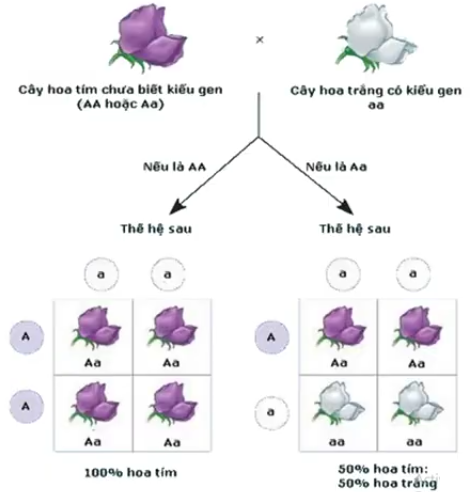 4. Tìm hiểu về phép lai phân tích
Trường hợp 2:
Nếu kết quả Fa phân tính theo tỉ lệ 1 : 1 (50% hoa tím : 50% hoa trắng) thì cây hoa tím có kiểu gene Aa (dị hợp tử)
P:     Hoa tím  x  Hoa trắng
              Aa               aa
GP:       A : a              a
F1:        1Aa : 1aa
    (1 hoa tím : 1 hoa trắng)
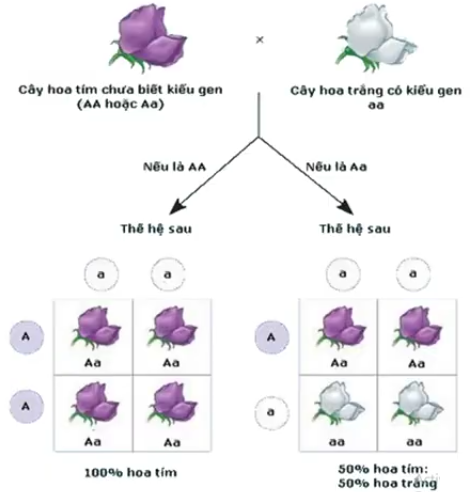 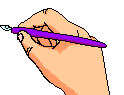 4. Tìm hiểu về phép lai phân tích
- Lai phân tích là phép lai giữa cơ thể mang tính trạng trội chưa biết kiểu gene với cơ thể mang tính trạng lặn:
+ Nếu kết quả phép lai là đồng tính thì cá thể mang tính trạng trội có kiểu gen đồng hợp.
+ Nếu kết quả phép lai là phân tính thì cá thể mang tính trạng trội có kiểu gen dị hợp.
- Vai trò phép lai phân tích: giúp xác định cá thể đem lai có thuần chủng hay không
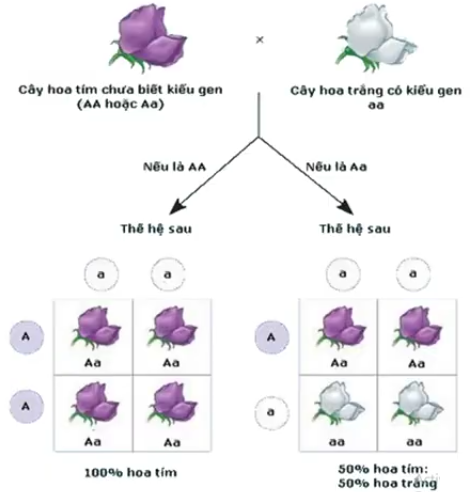 BÀI 36. CÁC QUY LUẬT DI TRUYỀN CỦA MENDEL
I - MENĐEL VÀ THÍ NGHIỆM LAI MỘT CẶP TÍNH TRẠNG
1. Tìm hiểu phương pháp nghiên cứu của Mendel
2. Thí nghiệm lai một cặp tính trạng của Mendel
3. Phân biệt một số thuật ngữ và giải thích một số kí hiệu thường dùng trong di truyền học
4. Tìm hiểu về phép lai phân tích
II - THÍ NGHIỆM LAI HAI CẶP TÍNH TRẠNG
BÀI 36. CÁC QUY LUẬT DI TRUYỀN CỦA MENĐEL
II – THÍ NGHIỆM LAI HAI CẶP TÍNH TRẠNG
Tìm hiểu thí nghiệm lai hai cặp tính trạng của Menđel
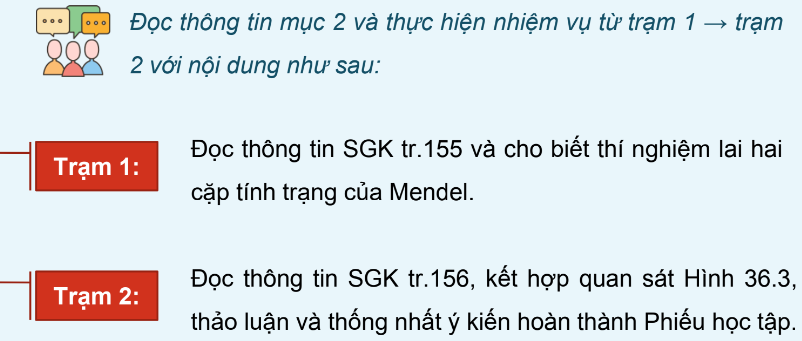 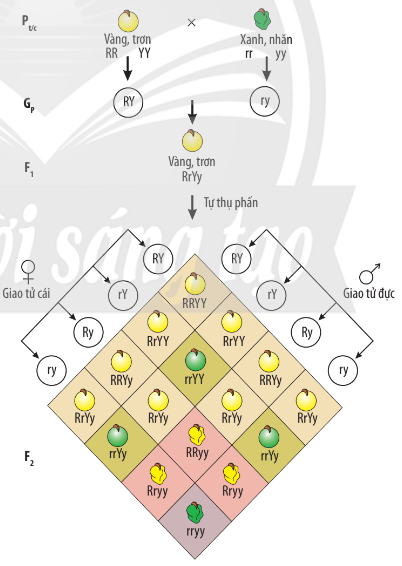 Hình 36.3. Sơ đồ giải thích kết quả thí nghiệm lai hai cặp tính trạng của Mendel.
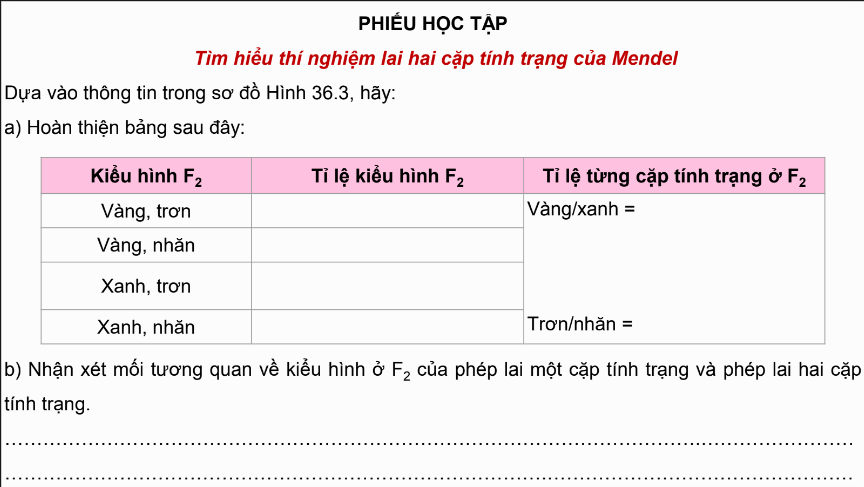 a. Thí nghiệm lai hai cặp tính trạng của Mendel
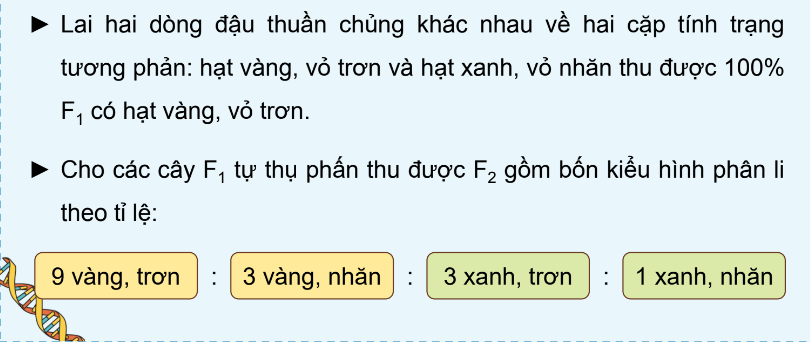 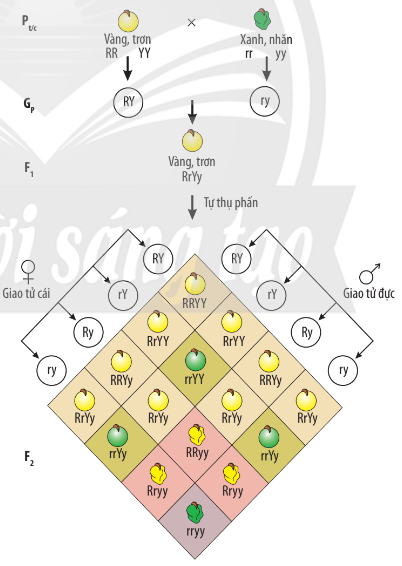 PT/C:  Hạt vàng, vỏ trơn x Hạt xanh, vỏ nhăn
F1:            100% Hạt vàng, vỏ trơn
F1 x F1: hạt vàng, vỏ trơn x hạt vàng, vỏ trơn
F2: 9 vàng, trơn : 3 vàng, nhăn : 3 xanh, trơn : 1 xanh, nhăn
PHIẾU HỌC TẬP
Phân tích kết quả thí nghiệm của Mendel. Dựa vào thông tin  bảng Pennet:
Nhận xét mối tương quan về kiểu hình ở F2 của phép lai một cặp tính trạng và phép lai hai cặp tính trạng?
- Tỉ lệ kiểu hình của từng cặp tính trạng ở hai thí nghiệm giống nhau
- Tỉ lệ kiểu hình ở F2 của phép lai hai cặp tính trạng chính bằng tích tỉ lệ kiểu hình ở phép lai một cặp tính trạng
Xét chung 2 cặp tính trạng tỉ lệ phân li:
9VT : 3VN : 3XT : 1XN = (3V :1X) x ( 3T: 1N).
Các cặp tính trạng ( màu sắc, hình dạng) di truyền độc lập với nhau:
b. Giải thích kết quả thí nghiệm
PT/C:  Hạt vàng, vỏ trơn x Hạt xanh, vỏ nhăn
F1:            100% Hạt vàng, vỏ trơn
F1 x F1: hạt vàng, vỏ trơn x hạt vàng, vỏ trơn
F2: 9 vàng, trơn : 3 vàng, nhăn : 3 xanh, trơn : 1 xanh, nhăn
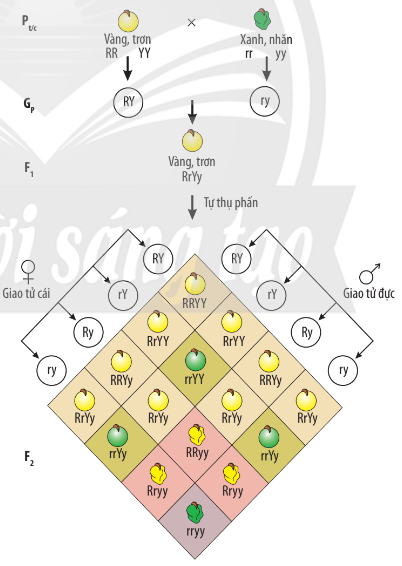 Mendel cho rằng mỗi tính trạng do một cặp nhân tố di truyền (gene) quy định.
- Vàng là tính trạng trội, xanh là tính trạng lặn
 - Trơn là tính trạng trội, nhăn là tính trạng lặn
Giải thích kết quả thí nghiệm:
Kí hiệu nhân tố di truyền:
R: Quy định hạt vàng 
r: Quy định hạt xanh.
Y: Quy định vỏ trơn
y: Quy định vỏ nhăn
Vậy cơ thể P  thuần chủng 
có kiểu gen như thế nào?
-> Kiểu gen của P thuần chủng
Hạt vàng, vỏ trơn :     RRYY
Hạt xanh, vỏ nhăn :      rryy
* Sơ đồ lai
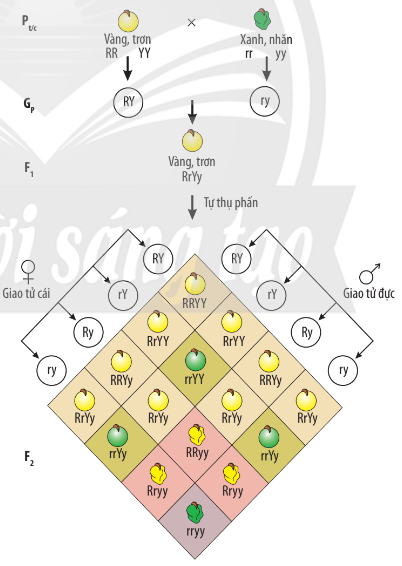 PT/C:  Hạt vàng, vỏ trơn x Hạt xanh, vỏ nhăn
                     RRYY                       rryy
GP:                  RY                           ry
F1:         RrYy            (kiểu gen)
             100% Hạt vàng, vỏ trơn (kiểu hình)
F1 x F1: hạt vàng, vỏ trơn x hạt vàng, vỏ trơn
                        RrYy                      RrYy
Xét cơ thể F1 dị hợp 2 cặp gen:
RrYy
Cách tạo giao tử từ cơ thể dị hợp 2 cặp gen:
4 loại giao tử tạo thành với tỉ lệ mỗi loại chiếm 1/4
¼ RY
Y
R
¼ Ry
y
RrYy
Y
¼ rY
r
y
¼ ry
F1
Viết sơ đồ lai khi cho       tự thụ phấn:
F1  x F1:  RrYy ( Vàng, trơn)   x  RrYy  ( Vàng, trơn )
¼ RY, ¼ Ry,  ¼ rY, ¼ ry
G( F1):
¼ RY, ¼ Ry,  ¼ rY, ¼ ry
F2 :
Lập bảng Pennet
¼ Ry
¼ ry
¼ rY
¼ RY
¼ RY
¼ Ry
1/16 RRyy
(V-N)
¼ rY
¼ ry
Viết sơ đồ lai khi cho       tự thụ phấn:
F1
F1  x F1:  RrYy ( Vàng, trơn)   x  RrYy  ( Vàng, trơn )
G( F1):
¼ RY, ¼ Ry,  ¼ rY, ¼ ry
¼ RY, ¼ Ry,  ¼ rY, ¼ ry
F2 :
Giải thích tại sao ở F2 lại có 16 hợp tử?
Lập bảng Pennet
¼ Ry
Số hợp tử ở F2 = 4 gt(♂) x 4 gt(♀) = 16
¼ ry
¼ rY
¼ RY
¼ RY
(vàng-trơn)
(vàng-trơn)
(vàng-trơn)
(vàng-trơn)
1/16 RRyy
¼ Ry
(vàng-trơn)
(vàng-trơn)
(vàng-nhăn)
(vàng-nhăn)
¼ rY
(vàng-trơn)
(vàng-trơn)
(xanh-trơn)
(xanh-trơn)
¼ ry
(vàng-trơn)
(vàng-nhăn)
(xanh-nhăn)
(xanh-trơn)
¼ Ry
¼ ry
¼ rY
¼ RY
¼ RY
(vàng-trơn)
(vàng-trơn)
(vàng-trơn)
(vàng-trơn)
1/16 RRyy
¼ Ry
(vàng-trơn)
(vàng-trơn)
(vàng-nhăn)
(vàng-nhăn)
¼ rY
(vàng-trơn)
(xanh-trơn)
(vàng-trơn)
(xanh-trơn)
¼ ry
(vàng-trơn)
(xanh-nhăn)
(xanh-trơn)
(vàng-nhăn)
1RRYY
2RrYY
2RRYy
4RrYy
9 V-T (9 R-Y-)
1RRyy
2Rryy
3 V-N (3 R-yy)
1rrYY
2rrYy
3 X-T (3 rrY-)
1rryy
3 X-N (3 rryy)
a. Thí nghiệm lai hai cặp tính trạng của Mendel
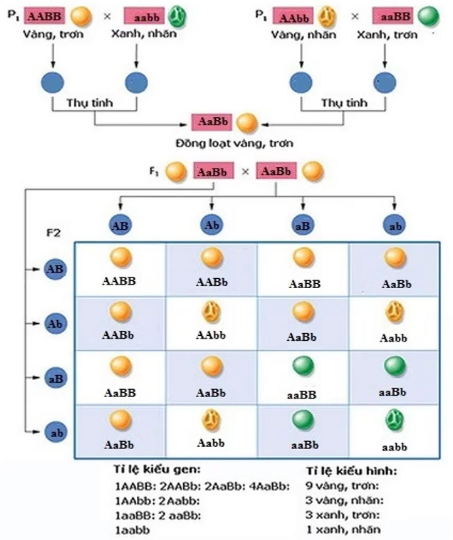 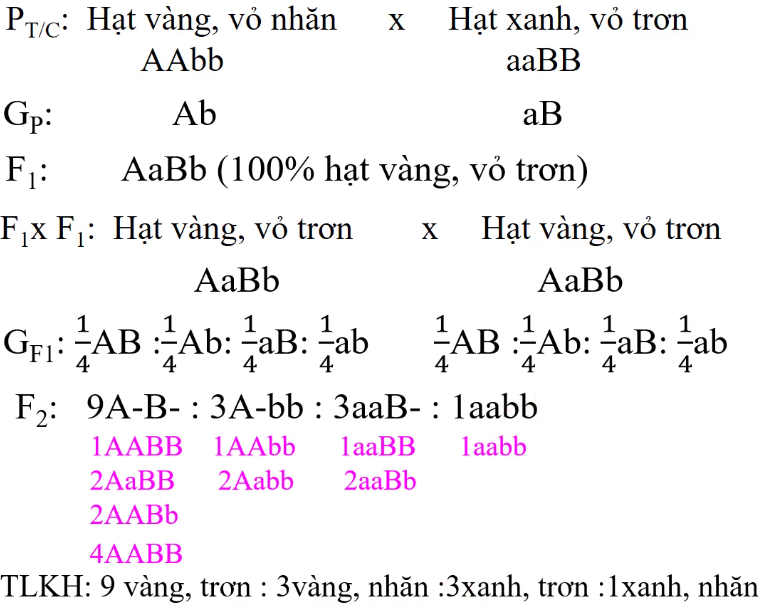 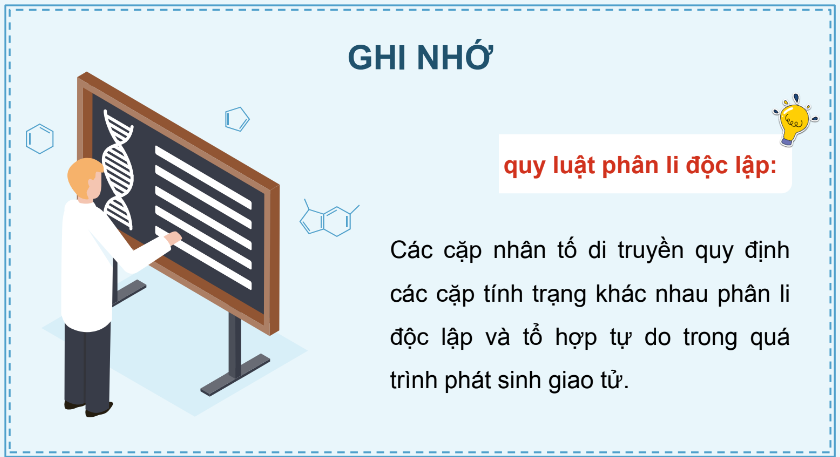 Luyện tập:
 Ở bí, quả tròn, hoa vàng là hai tính trạng trội hoàn toàn so với quả dài, hoa trắng. Sự di truyền của hai cặp tính trạng trên tuân theo quy luật phân li độc lập của Mendel. Cho cây bí quả tròn, hoa vàng thuần chủng lai với cây bí quả dài, hoa trắng. Xác định kiểu gene, kiểu hình của Pt/c và lập sơ đồ lai từ Pt/c đến F2
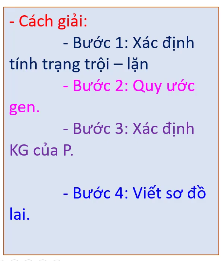 Giải
Sơ đồ lai từ
P(t/c) :      Quả tròn , hoa vàng   x   Quả dài, hoa trắng
AABB                                       aabb
GP :
ab
AB
F1
Kiểu gen :
AaBb
Kiểu hình :
100% Quả tròn, hoa vàng
F1  x F1:  AaBb ( tròn, vàng)   x  AaBb  ( tròn, vàng)
F1  x F1:  AaBb ( tròn, vàng)   x  AaBb  ( tròn, vàng)
G( F1):
¼ AB, ¼ Ab,  ¼ aB, ¼ ab
¼ AB, ¼ Ab,  ¼ aB, ¼ ab
Lập bảng Pennet, xác định được kết quả:
Tỉ lệ của mỗi kiểu gene ở F2:
9 A-B-
1 AABB
2 AABb
2 AaBB
4 AaBb
3 A-bb
2 Aabb
1 AAbb
3aaB-
1 aaBB
2 aaBb
1 aabb
Tỉ lệ của mỗi kiểu hình ở F2:
9 tròn, vàng : 3 tròn, trắng : 3 dài, vàng : 1 dài, trắng
Vận dụng: 
Ở người, biết allele m quy định bệnh mù màu, allele M quy định tính trạng bình thường. Một gia đình có bố mẹ bình thường thì các con của họ có khả năng mắc bệnh mù màu hay không? Giải thích
- M quy định tính trạng bình thường là tính trạng trội.
- m quy định bệnh mù màu là tính trạng lặn.
- Bố mẹ bình thường có thể có các kiểu gene sau: MM, Mm. Có các trường hợp sau:
TH 1: P :  MM x  MM
TH 2: P :  MM x  Mm
TH 3: P :  Mm x  Mm
TH 1: P :  MM x  MM
P :      Bình thường  x   Bình thường
MM                             MM
GP :
M
M
F1
Tỉ lệ kiểu gen :
MM
Tỉ lệ kiểu hình :
100% Bình thường
Khả năng mắc bệnh mù màu ở con là 0%
TH 2: P :  MM x  Mm
P :      Bình thường  x   Bình thường
MM                                      Mm
GP :
½ M ,    ½  m
M
F1
Tỉ lệ kiểu gen :
½ MM, ½ Mm
Tỉ lệ kiểu hình :
100% Bình thường
Khả năng mắc bệnh mù màu ở con là 0%
TH 3: P :  Mm x  Mm
P :      Bình thường  x   Bình thường
Mm                                      Mm
GP :
½ M, ½  m
½ M, ½ m
F1
¼ MM,   2/4  Mm,   ¼ mm
Tỉ lệ kiểu gen :
Tỉ lệ kiểu hình :
¾ (75%) Bình thường : ¼ (25 %) bệnh mù màu
Bố mẹ bình thường vẫn có khả năng sinh con mắc bệnh mù màu, tỉ lệ là 25% = 1/4